Enseignante : Mme TABET
Université des Sciences et de la Technologie  Mohamed Boudiaf  - Oran -
                    Faculté de Chimie
    Département de Génie des Procédés des Matériaux

                                Master 2
Descriptif du Module de
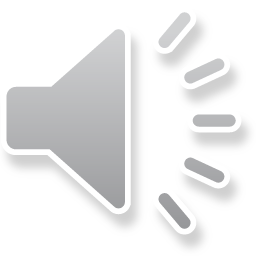 Recherches Documentaires Conception et Rédaction de Mémoire de Master
FIN DU 2ème Parcours LMD LE   MASTER
. Académique ou professionnel, le Master est un diplôme qualifiant et conférant un grade universitaire. Le Master est obtenu après 2 années d’études et la rédaction d’un mémoire achève cet entrainement à la recherche scientifique.
.Le volume horaire : 30 heures. 
.Le mémoire  porte sur un sujet  précis, 
.L’importance du choix du sujet est établie selon les spécificités et structurations des unités institutionnelles ou   de l’environnement socio-économique.
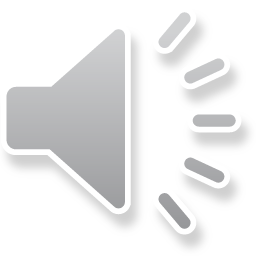 LES DIFFERENTES FORMES DE RECHERCHE
La recherche peut prendre plusieurs formes:
l’analyse d’un phénomène ou d’un processus avec élément nouveau, 
l’approfondissement ou réinterprétation d’un point particulier, 
la confrontation de résultats revisités à partir de données nouvelles.
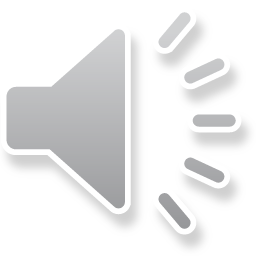 1ère ETAPE
la 1ère phase de réflexion  et choix du thème de travail.
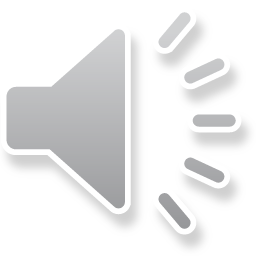 RECHERCHES  DOCUMENTAIRES
La 2ème étape consiste en recherches documentaires, en leurs tris et organisations. Cette étape est réalisée avec les outils analogiques, numériques et mêmes virtuels.
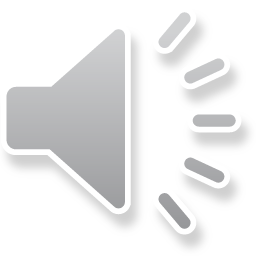 À ce stade, un plan de travail est indispensable pour élaborer une feuille de route cohérente
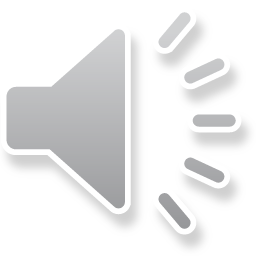 Bénéfice des Fiches
Fiches de lecture
Fiches d’annotation des travaux réalisés
Fiches des travaux à venir
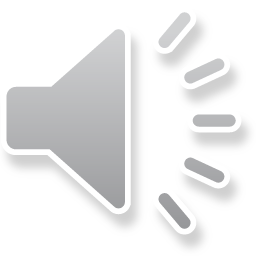 La rédaction peut être réalisée au fur et à mesure ou à la fin des travaux assignés. Des consignes sont données pour  noter le plan de rédaction, reflet du travail, selon des titres, des sous-titres, des paragraphes…le plan définitif  figurera sous la rubrique Table de matières en fin de travail.
Des prescriptions techniques  pour le corps de texte sont exposées   comme la saisie en caractères Times New Roman, la taille 12, l’interligne, les marges, les notes de bas de page, les titres d’ouvrages en   italique